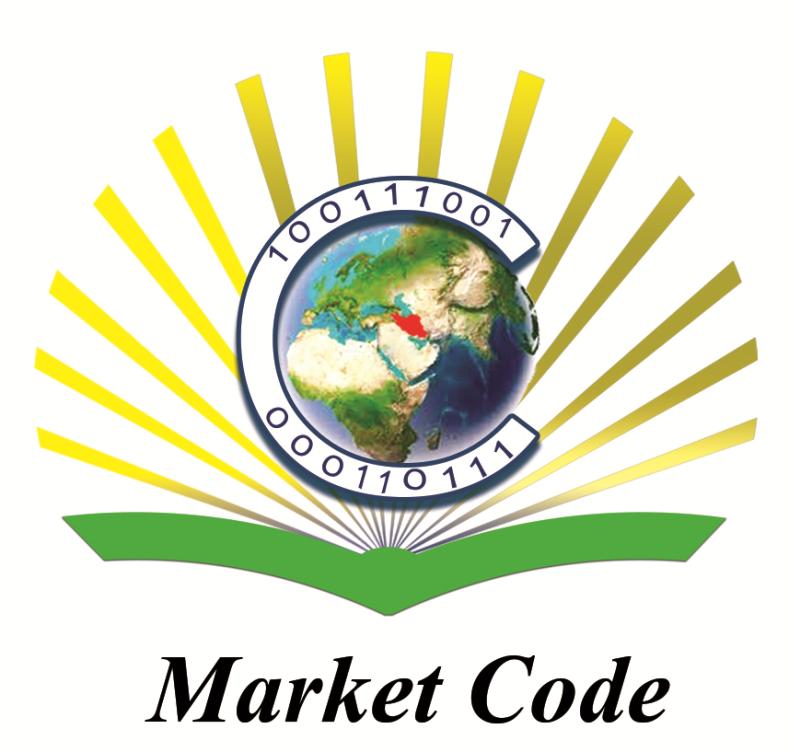 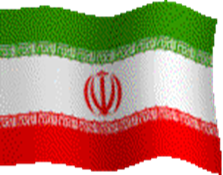 بررسی فرایند SAGD با استفاده از 
شبیه سازی شبکه ای – حفره ای

رضا تقی پور بی بالان

MarketCode.ir
چکیده
فرایند SAGD  از روش های ازدیاد برداشت حرارتی مورد استفاده در مخازن نفت سنگین است. در این روش با استفاده از تزریق بخار به مخزن از طریق چاه های افقی، ویسکوزیته ی نفت را کاهش می دهند. هرچند این روش از نظر ماکروسکوپیک مورد بررسی های زیادی قرار گرفته، از لحاظ میکروسکوپیک هنوز جنبه های ناشناخته ی بسیاری دارد. دستیابی به اطلاعات میکروسکوپیک چگونگی این فرایند از طریق شبیه سازی شبکه ای- حفره ای میسر است.
این تحقیق می­تواند در بررسی morphology شبکه­های متخلخل بر انتقال حرارت، مثلا در فیلترهای مواد شیمیایی، حسگر مین­ها، خصوصا حسگرهای صوتی و یا exchangerهای حرارتی متخلخل در موتورهای صنایع هوایی مورد استفاده قرار گیرد
مقایسه انتقال حرارت در شبکه با جنس بدنه سنگ و شیشه
مقایسه انتقال حرارت  در حضور شکاف افقی و عمودی
میزان بازیافت در فشار های تزریق متفاوت
مقایسه بازیافت در تخلخل های مختلف
مقایسه بازیافت در حضور شکاف
پیشنهاد ادامه پروژه
اثر چگالش بخار در تماس با نفت و جابجایی سه فازی (بخار، آب و نفت)
اثر تقابل فازهای مایع و تشکیل سوسپانسیون
جابجایی همجهت و متقابل نفت و بخار برای شبیه سازی کف و سقف محفظه­ی بخار
اثر جابجایی فصل مشترک بخار و سیال در انتقال حرارت